Χαιρετε! 
Khairete!
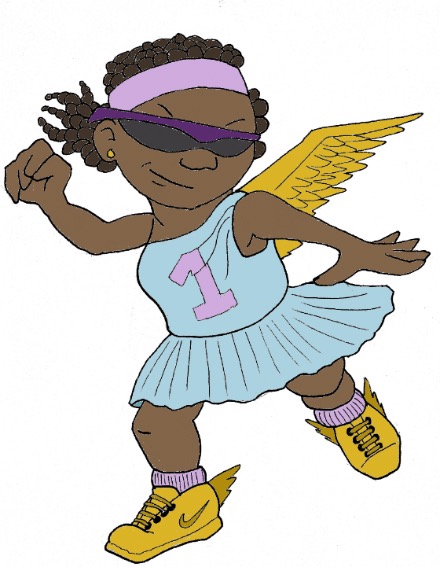 Your guide for today…
Nike
Mega Greek
5: sport
© C. Andrew 2017
word roots challenge
τεχνη
κυκλος
techne, skill
kuklos/kyklos, circle
φυσικος
phusikos, natural
σφαιρα
’αθλητης
sphaira, ball
athletes
ancient greek verbs
I
we
ω
ομεν
😱
o
omen
you
you/y’all
εις
ετε
eis
ete
he,she,it
ει
they
ουσι
ei
ousi
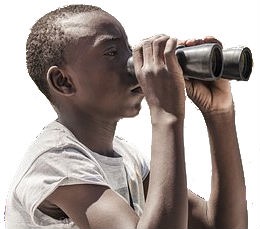 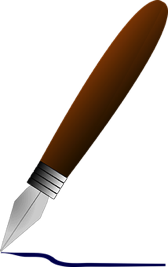 quick-fire verbs
γραφειν, graphein
σκοπειν, skopein
σκοπεις
γραφει
γραφουσι
σκοπω
σκοπετε
γραφομεν
you
he,she,it
we
you/y’all
I
they
ω
εις
ει
ομεν
ετε
ουσι
o
eis
ei
omen
ete
ousi
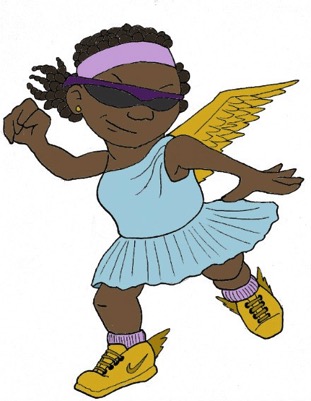 Sort & Translate
they count
σκοπομεν
σκοπω
ομεν - we
ω - I
y’all look at
Handy Hints!
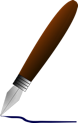 γραφομεν
’αριθμω
I look at
they write
γραφειν, graphein
You can tell who is doing a Greek verb by looking at the endings.
 
		Sort these verbs by their ending by writing them into the ovals below.
		The first one has been done to show you how.
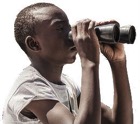 we write
we look at
σκοπειν, skopein
he/she/it counts
I count
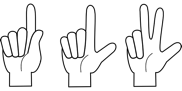 σκοπετε
ετε - you/y’all
εις - you
you look at
you write
γραφεις
’αριθμειν, arithmein
σκοπεις
’αριθμετε
γραφουσι
he/she/it writes
y’all count
’αριθμετε
γραφεις
σκοπω
ουσι - they
ει - he/she/it
σκοπεις
γραφει
γραφει
’αριθμει
’αριθμουσι
’αριθμουσι
σκοπετε
’αριθμει
σκοπομεν
γραφομεν
γραφουσι
’αριθμω
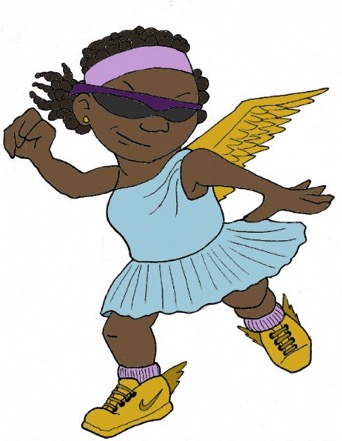 Now try to translate the verbs. Remember, the beginning of the word tells you what’s happening, and the end tells you who’s doing it. The first one has been done to show you how.
’αριθμουσι
σκοπετε
σκοπω
γραφουσι
γραφομεν
σκοπομεν
’αριθμει
’αριθμω
σκοπεις
γραφεις
γραφει
’αριθμετε
the olympics
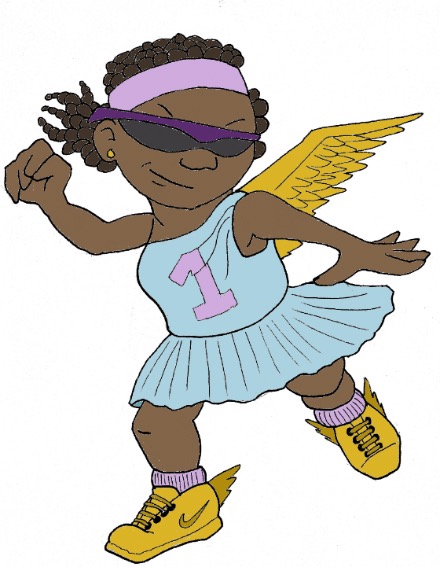 776 B.C.E. – 393 C.E.
For how many years did the Ancient Greek Olympics run?
1169 years!
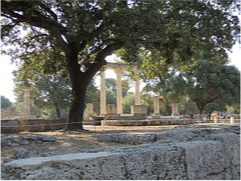 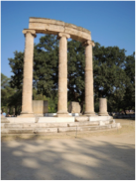 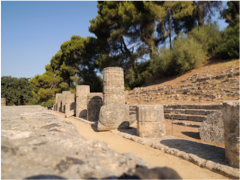 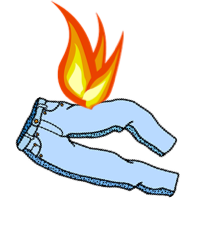 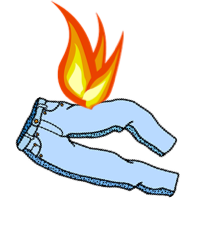 olympic lying
Get into five teams of 5-6 members. Each team will be given a paragraph to read out loud, and a record sheet.
Each team will nominate a Reader and a Record Keeper. In each paragraph, there are three things that are untrue. There are two ways to win points in this game:
1. Spot the three lies concealed in other teams’ statements - the Record Keeper writes them down on your team’s Olympic Lying sheet. Each lie correctly identified is worth one point. 
5 teams = maximum of 4x3 points = 12 points
2. ’Smuggle’ your own team’s lies by the Reader reading them with such authority that everyone will believe them. You may want to choose a reader who is not prone to fits of giggles, or who has a good ‘poker face’! Each lie ‘smuggled’ is worth one point. 
3 lies x 1 = 3 points
TOTAL POSSIBLE POINTS = 15 points
plenary
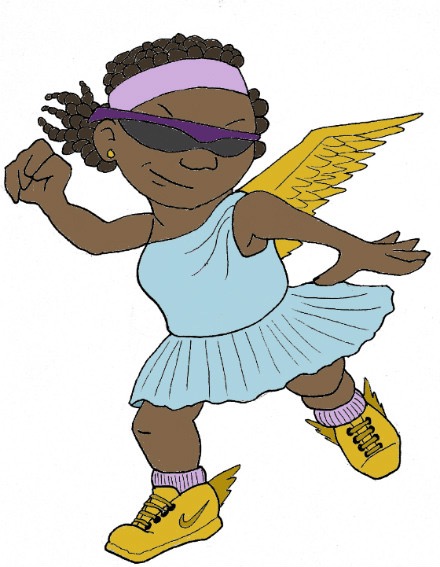 If I tell you “’αριθμουσι,” who is counting?
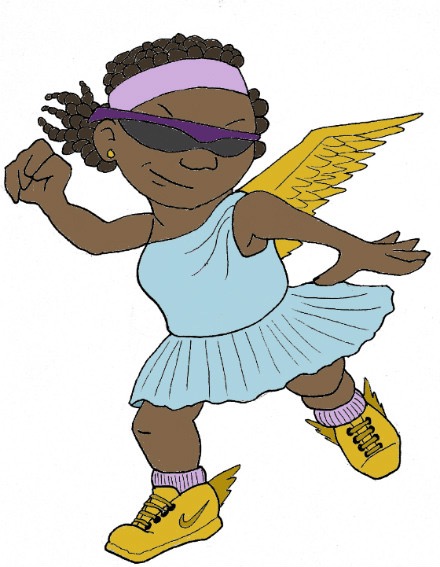 To which god were the Ancient Olympic Games dedicated?
© C. Andrew 2017